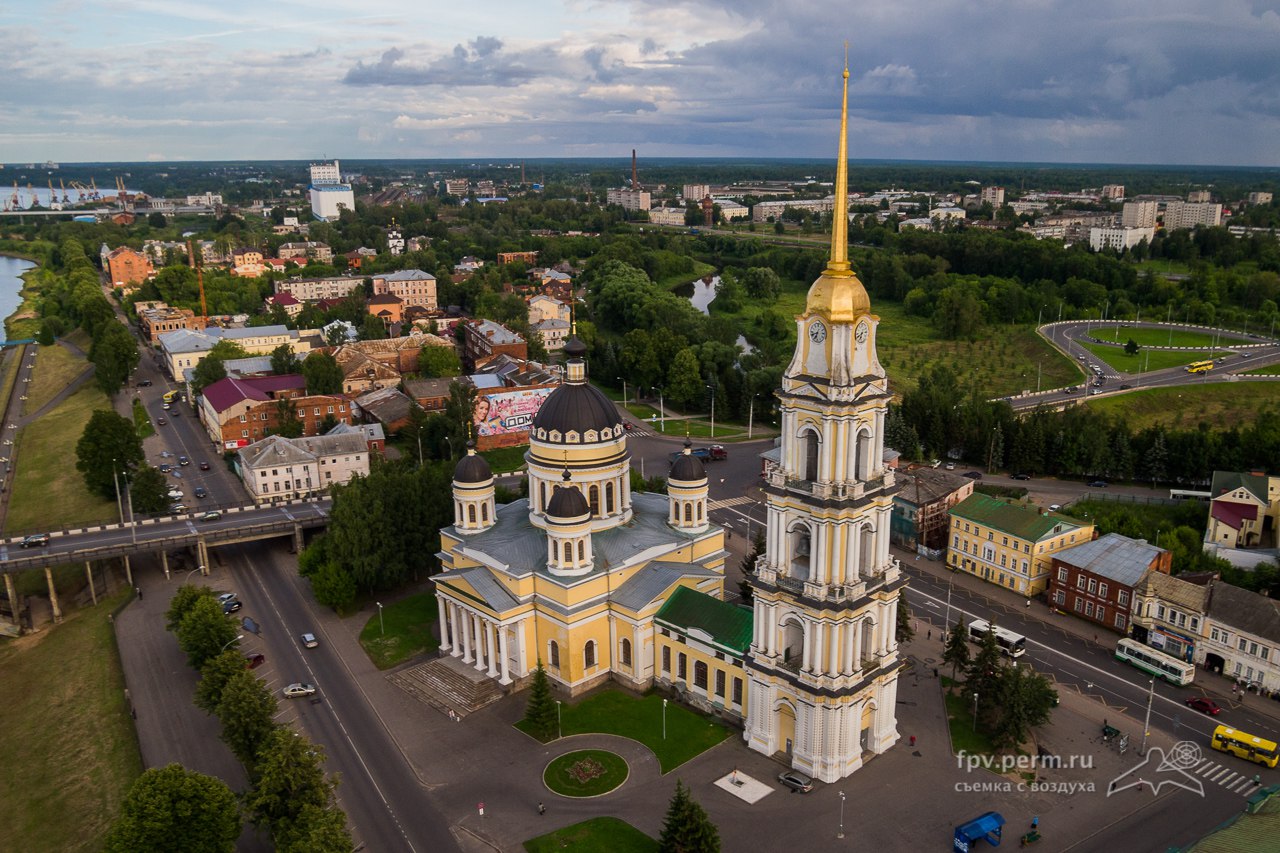 Мой Рыбинск не хуже Парижа!
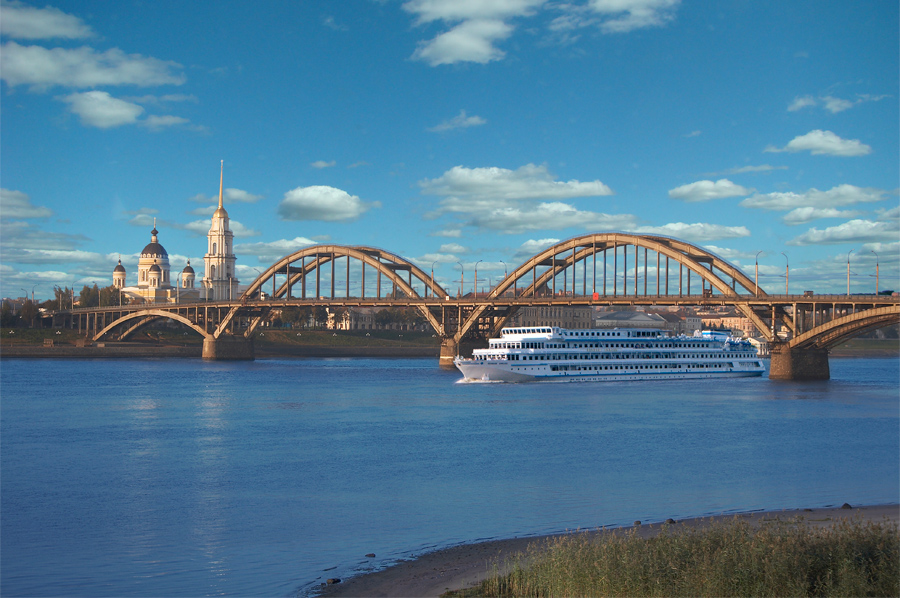 Мой Рыбинск не хуже Парижа,
В нем Волга, не Сена течет.





Мой Рыбинск мне ласковей , ближе,
Всегда мне подставит плечо!
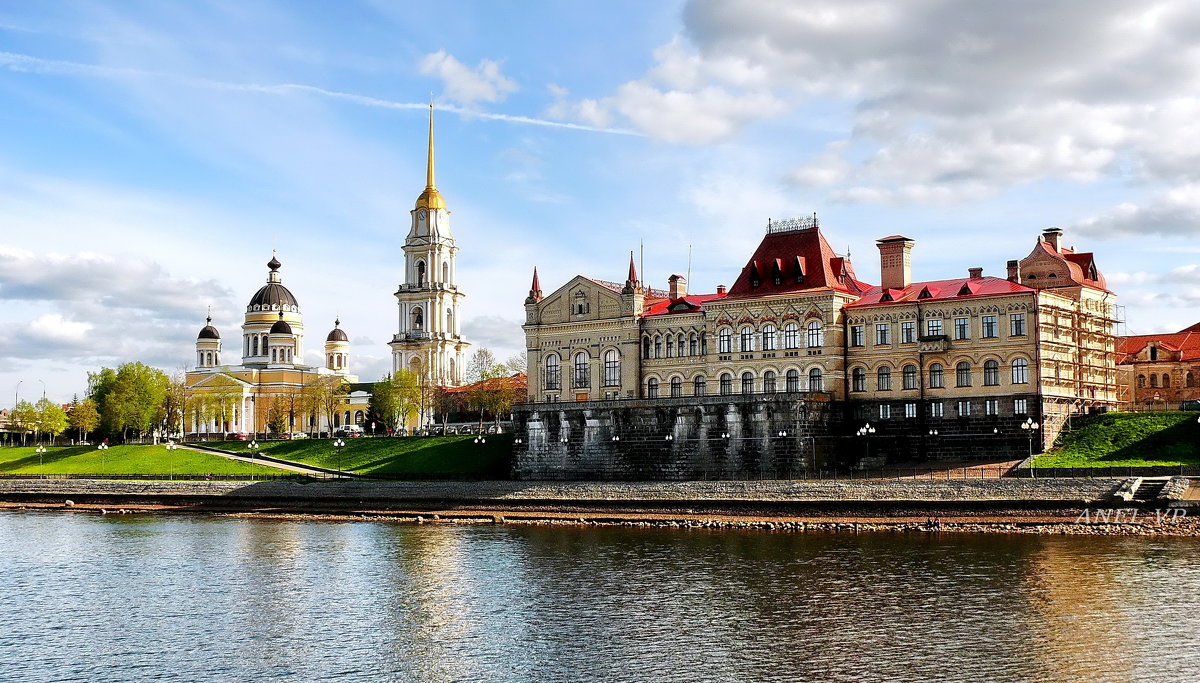 На зависть шедеврам Парижа 
Купается в Волге Собор,







Смеется красавица- биржа
И с Волгой ведет разговор!
В. Малеванец
Достопримечательности Рыбинска. Что есть что?
Льняная биржа
Хлебная биржа
Сенная биржа
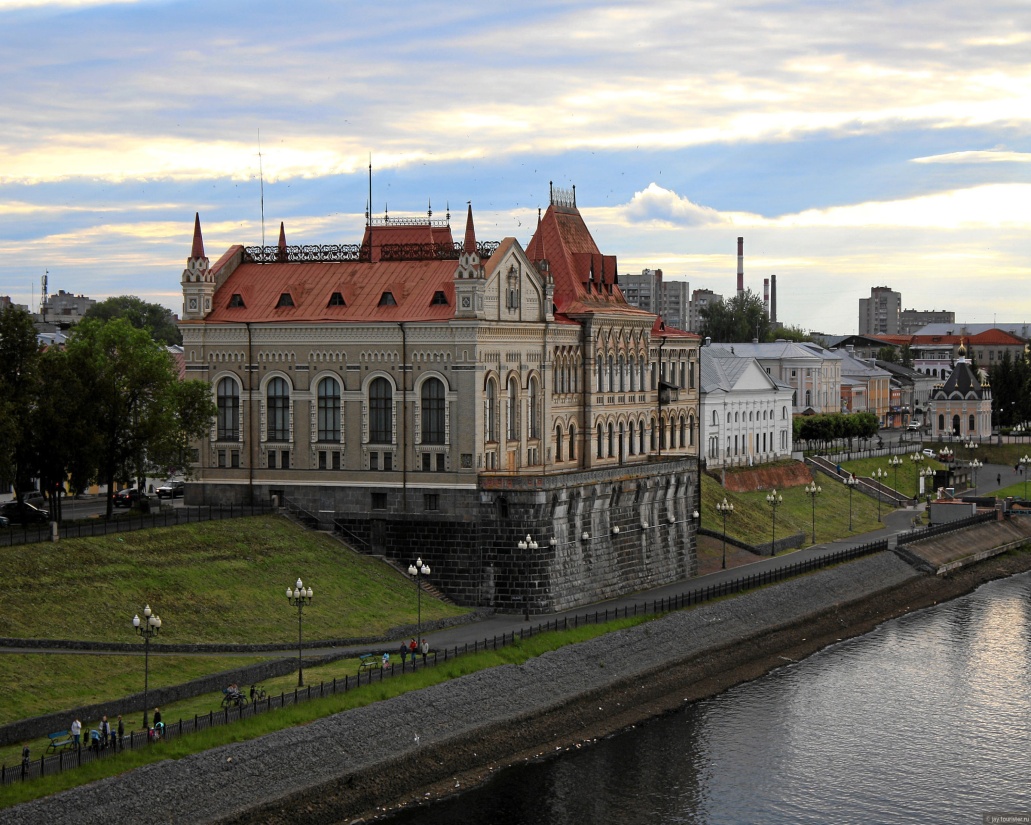 Казанский собор
Покровский собор
Спасо -Преображенский     собор
Достопримечательности Рыбинска.
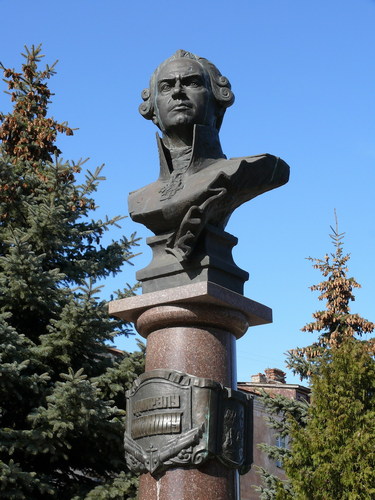 1
4
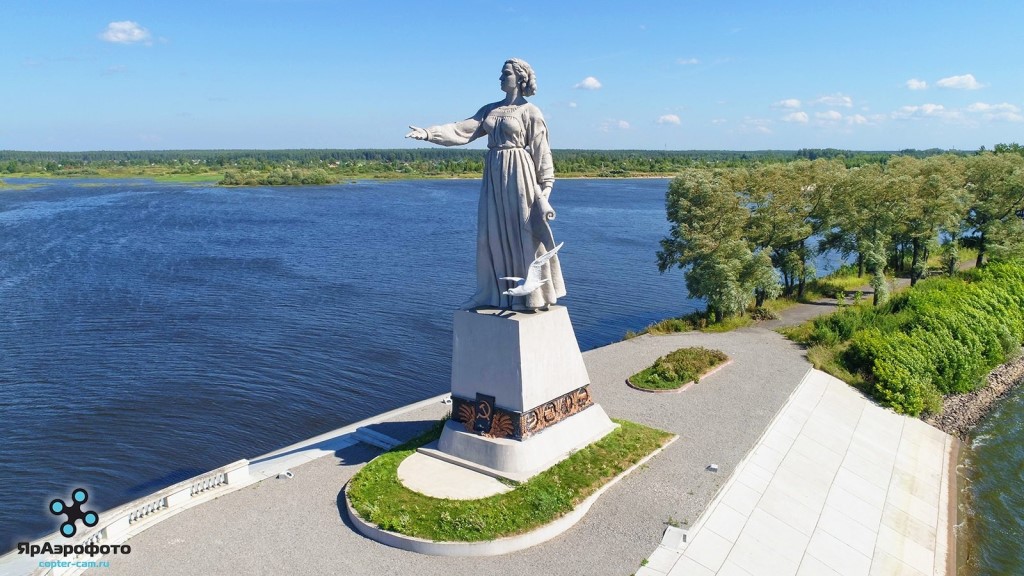 3
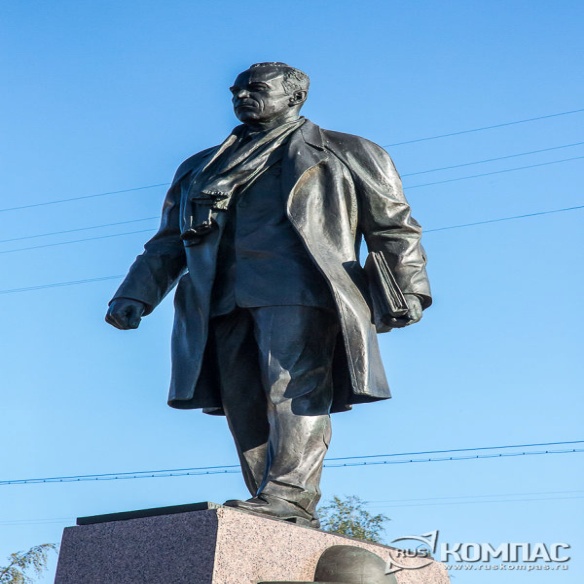 5
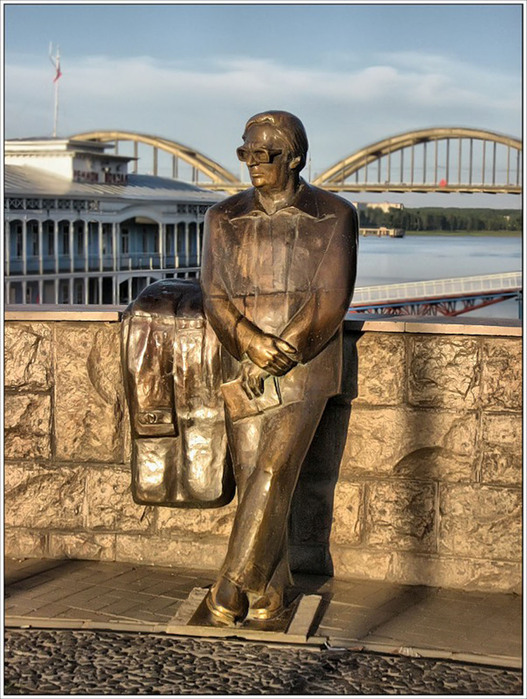 2
Из истории  нашего города
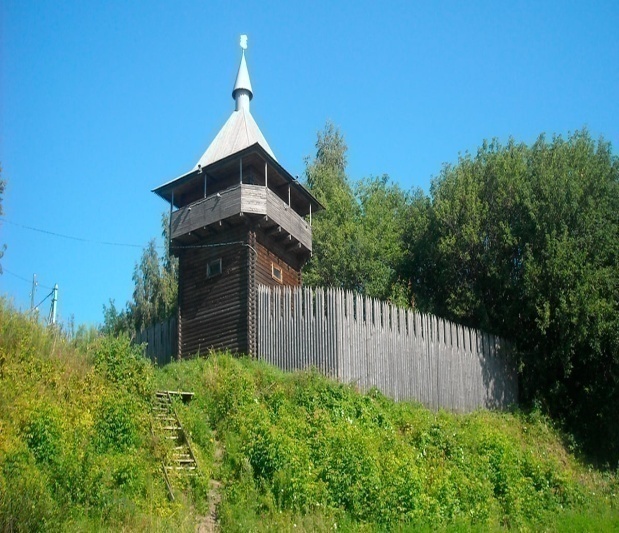 Первые поселения
 в районе Усть – Шексна
 относятся к 14 –9:3 = ? веку
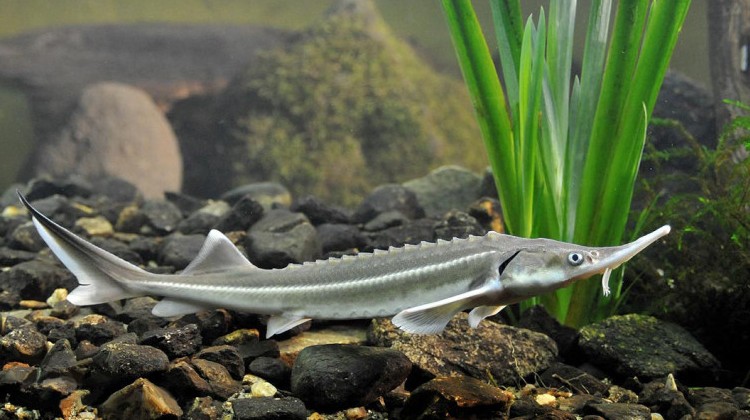 Знаменитая волжская
 рыба стерлядь 
(белорыбица)
 поставлялась к царскому столу
 и дала название поселению рыбаков 
Рыбная слобода. В каких веках это было?  36 - 10*2 = ?     6*2 + 5 = ?
Из истории  нашего города
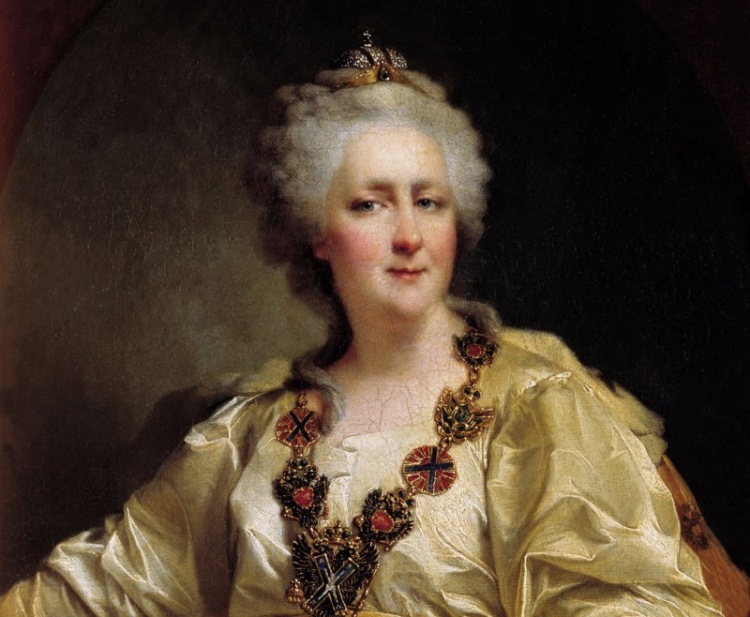 Статус города был присвоен императрицей Екатериной II  в
1000 + 111*7 = ? году.
Рыбинск стал крупнейшим городом хлебной торговли, «столицей» бурлаков и крючников в конце 50 : 2 – 7 = ? века.
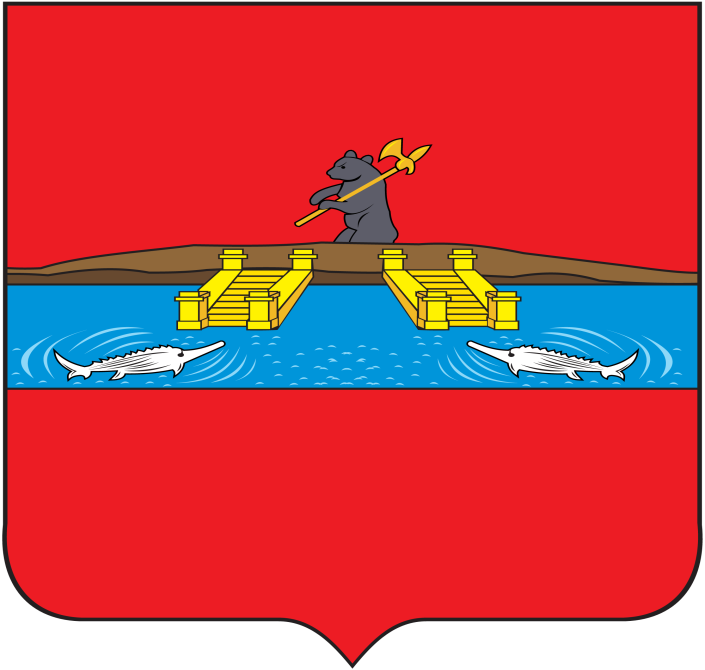 Рыбинск в 18 и 19 веках – город купцов, рыбаков, бурлаков и крючников.
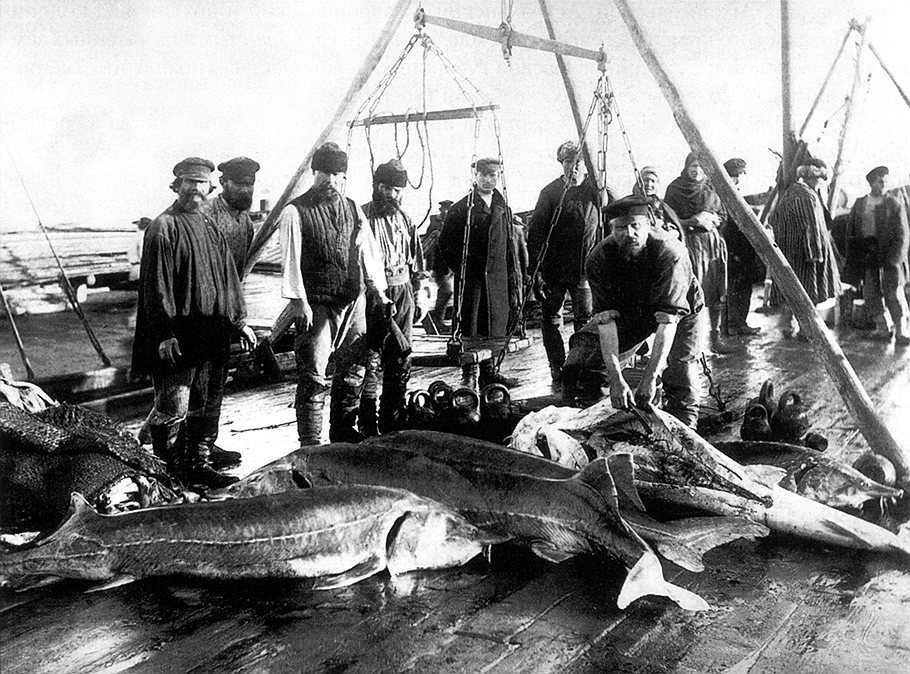 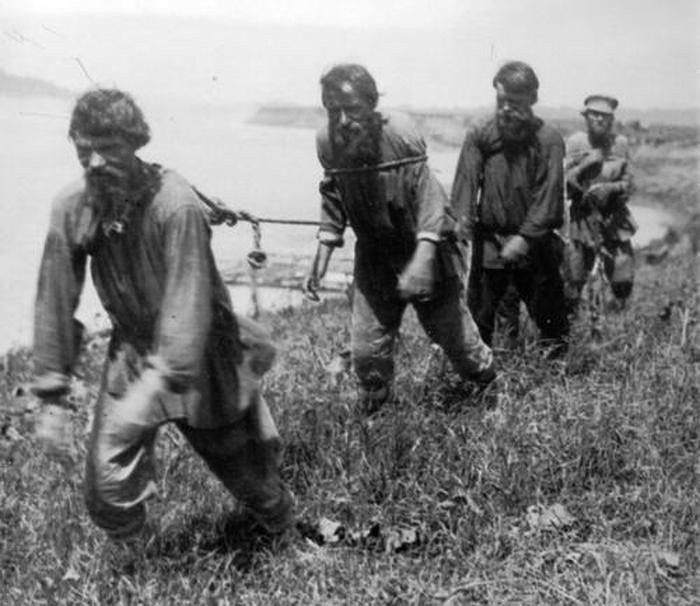 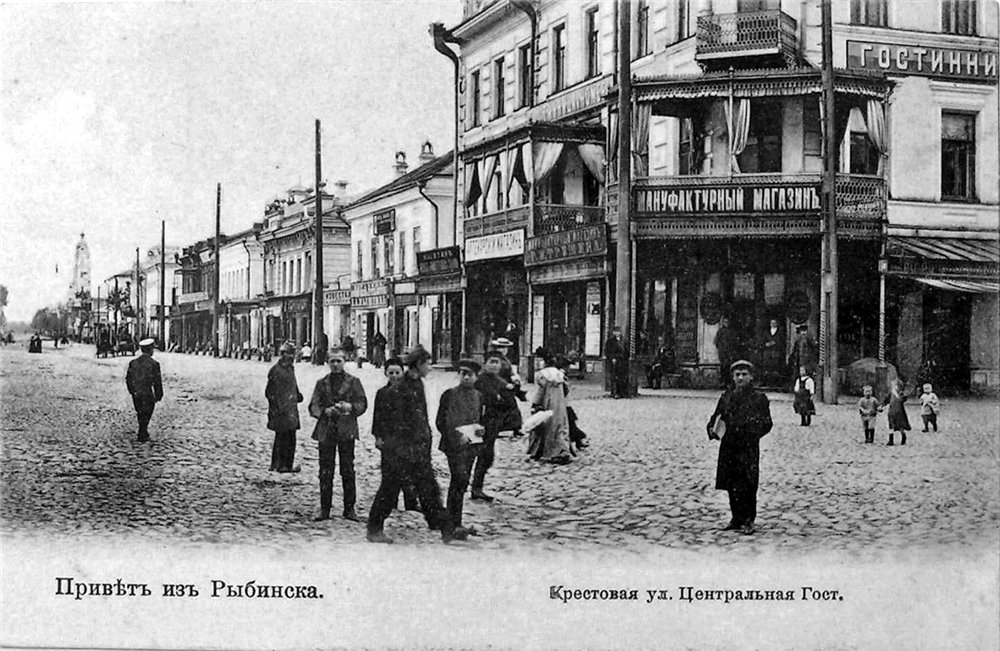 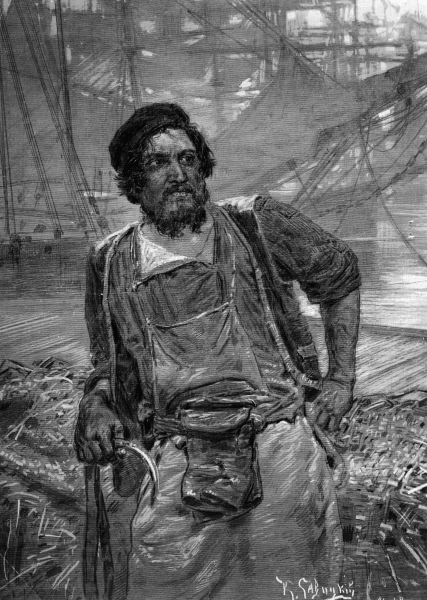 Рыбинск в цифрах
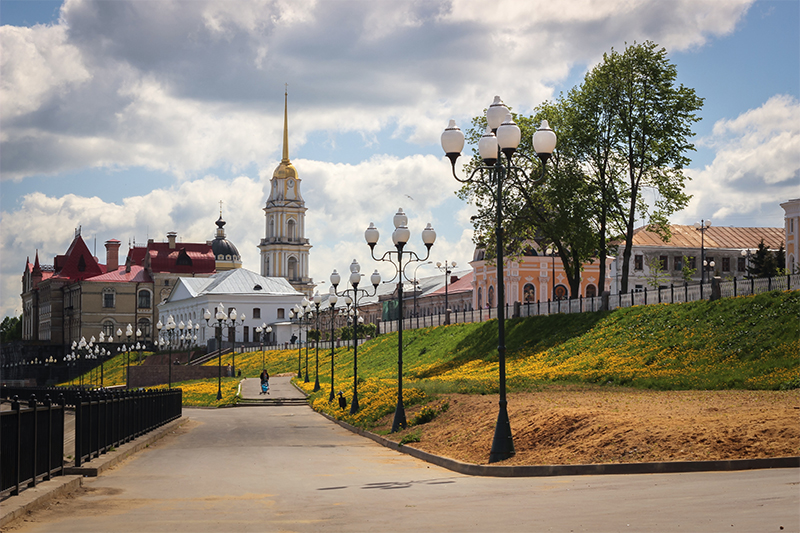 Общая площадь нашего города:  300 / 3 +1 = ? квадратных километров
Найди периметр треугольника, стороны которого равны 
 10км, 9км, 8км;
и ты узнаешь протяженность города вдоль реки Волга.
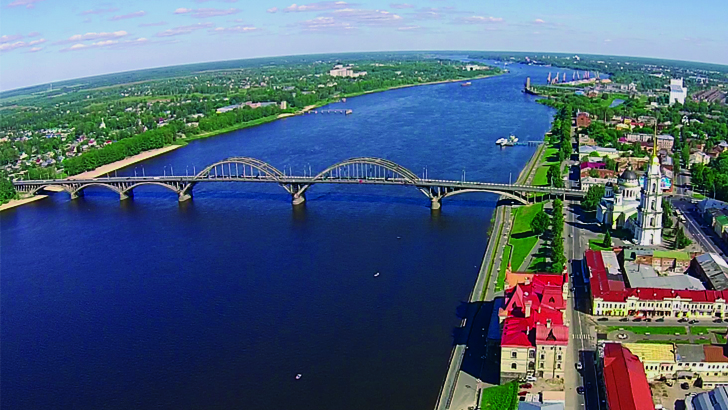 Расстояние от Рыбинска до Ярославля (в километрах) равно
 сумме чисел 40 и 42.
Самое, самое… в Рыбинске
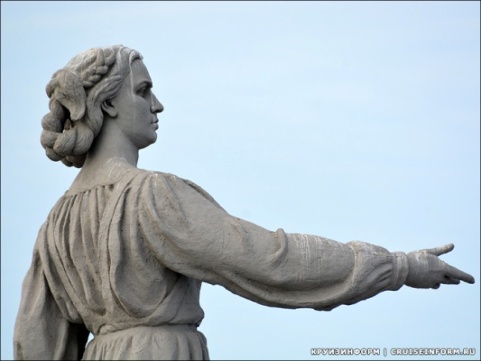 Колокольня Спасо  -Преображенского собора (построена в 1797 -1804г.) – вторая по высоте в России после Петропавловской крепости и составляет
   100 +8 * 2 =
   метров.
Скульптура «Мать –Волга» открыта в 
   1900 + 60 – 7 = году.
   Высота скульптуры  12 метров, а вместе с гранитным постаментом  высота композиции на 16 метров больше. Какой высоты  она достигает?
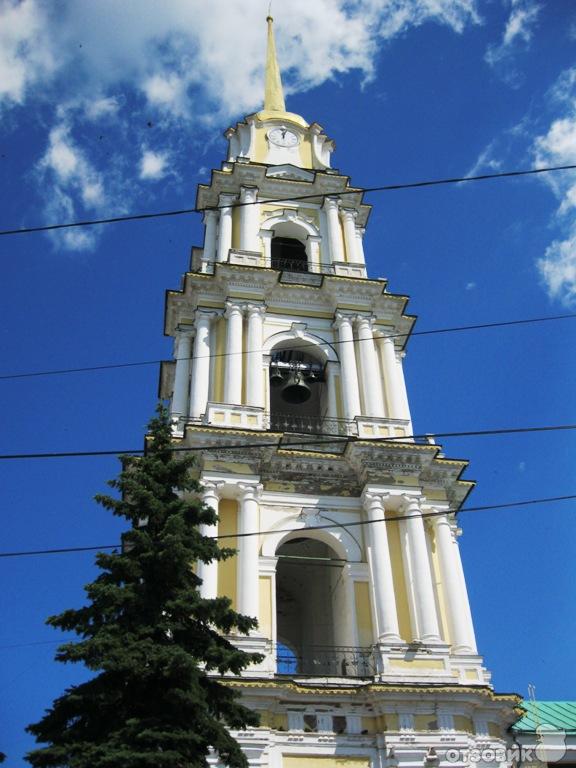 Действующий сегодня механизм курантов работает с 
1900 – 4 = года.
Памятники в Рыбинске
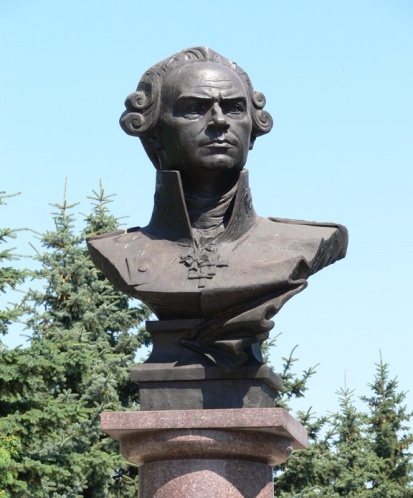 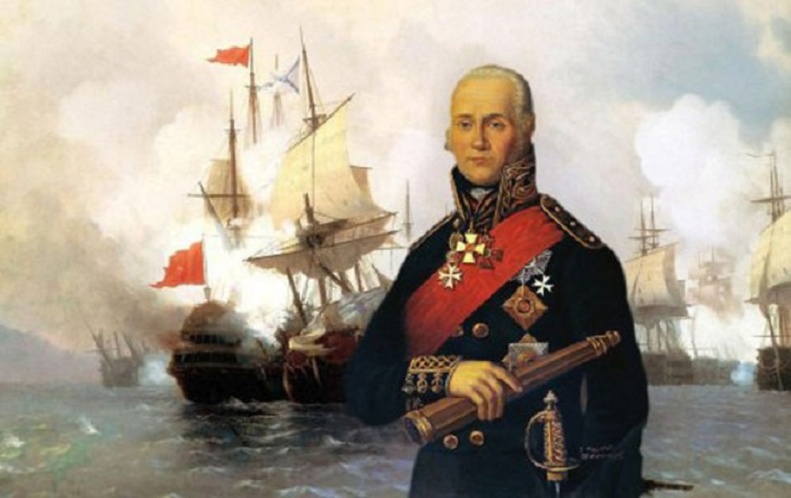 Единственный в мире памятник  БУРЛАКУ установлен 
к 200 – летию города. В каком году?
Бурлаки проходили за сутки по берегу Волги от 10 000
 до 30 000                       метров.                Переведи в километры.
Федор Ушаков   - наш земляк, флотоводец  XVIII века,  
   не потерявший ни одного корабля и 
   ни одного матроса 
   в   82 / 2 + 2 =   
   морских сражениях.
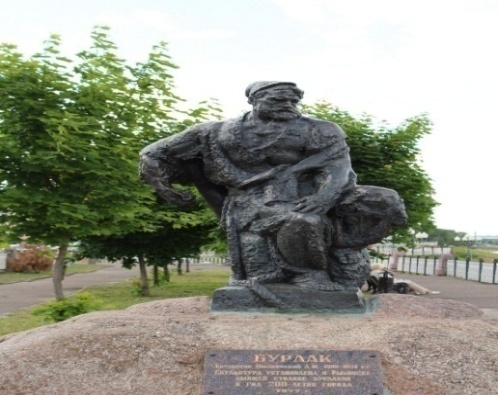 Рыбинский мост через Волгу
Рыбинский мост через Волгу
Длина моста 
800 - 80 =  метров.
Ширина моста
 36 /2 =  метров.
Высота пролетов 4*4 = метров.
Открыт в
 1970 – 7 =  году.
«Мой Рыбинск создал свое море, Париж не имеет его»!
Рыбинское водохранилище по величине  3-е в России и 8-е в мире.
 
Его строительство началось в 1935г , а заполнение водой – весной 1941г.
Площадь: 4600–20= кв.км.
Длина:
 750 – 1000 / 2 =   км.
Ширина: 10*(3+4) = км.
Максимальная глубина: 150/5 =  м.
Средняя глубина: 
20-8-7 = м.
Средняя высота волн: 11- 36/4 =  м.
Молога - Русская Атлантида
При строительстве  котлована водохранилища  были затоплены старинный русский город Молога и множество деревень:
    1000 – (150*2) =
Было переселено из района затопления 200 000 – 70 000 = человек.
Единственный в мире музей затопленных территорий – музей Мологи
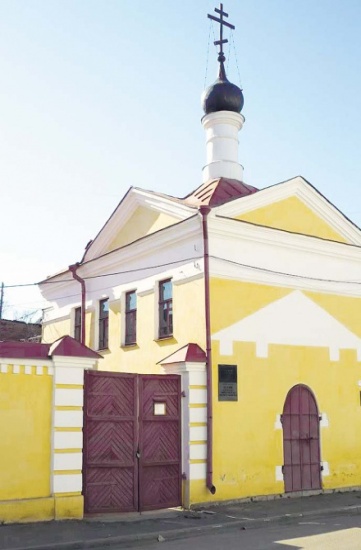 Рыбинская ГЭС и шлюзы
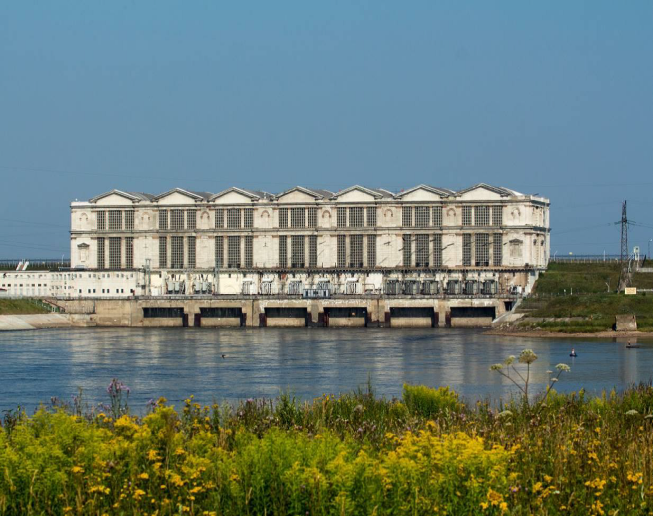 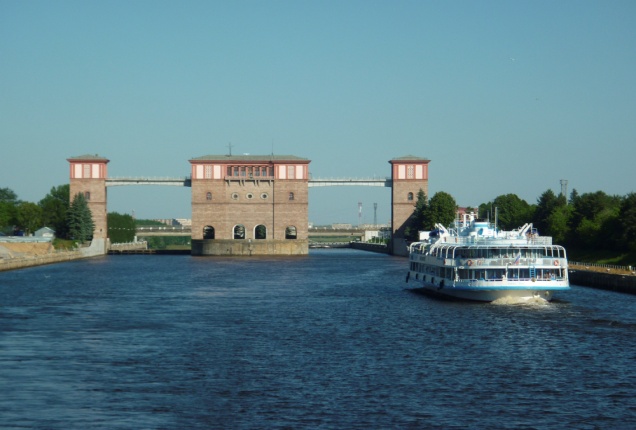 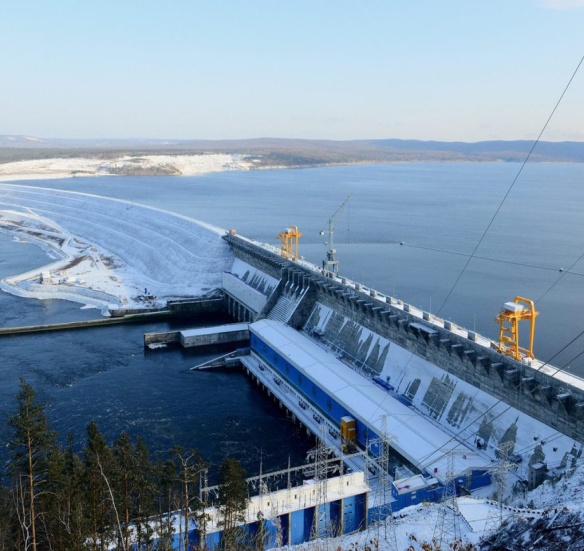 ГЭС Рыбинского водохранилища имеет водосборную плотину длиной
90 + 7*2 =  метра.

Высота водосборной плотины: 
10+2*8 =  метров.
Высота перепада  воды в шлюзах
6+3*4 =  метров.
Длина шлюзов
150*2 = метров.
Наполнение и освобождение камеры проходит за 1/6 часть часа.
Рыбинские  рыбы (40 видов  в водохранилище)
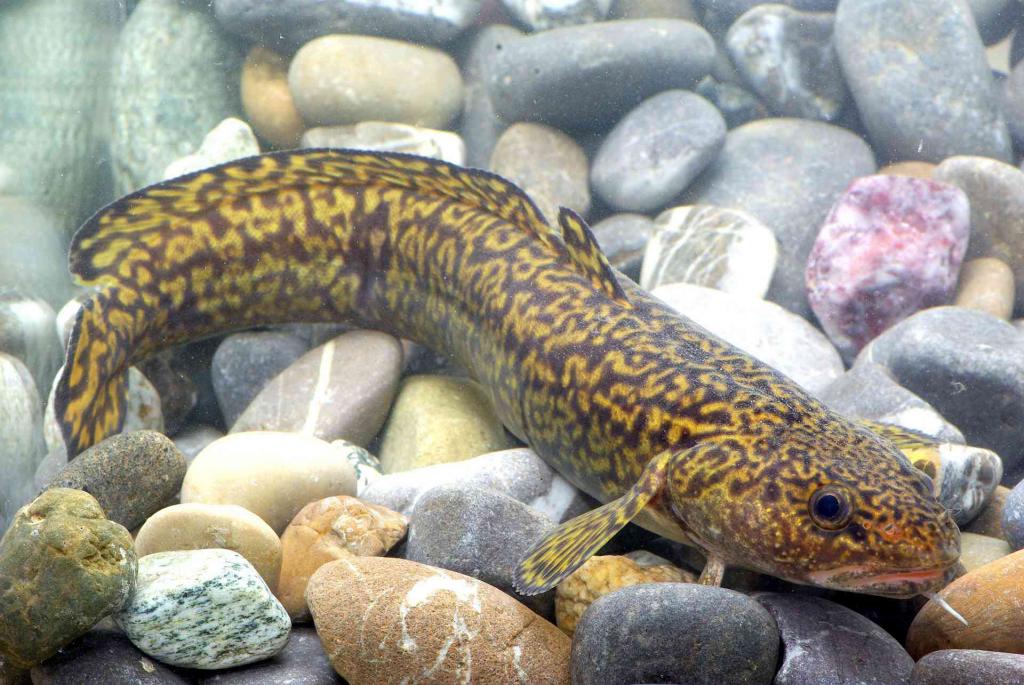 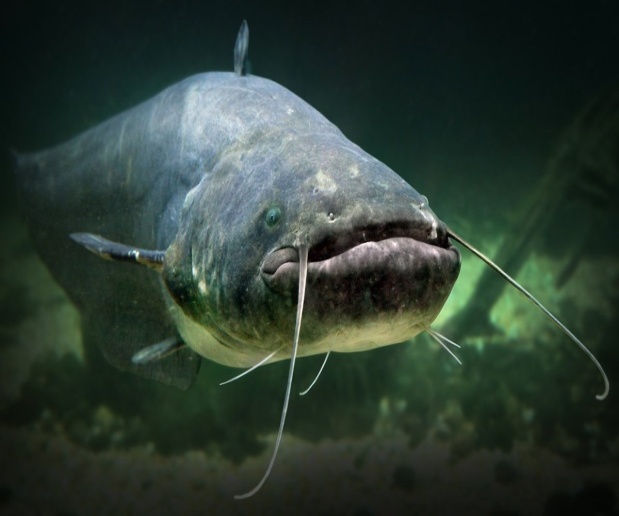 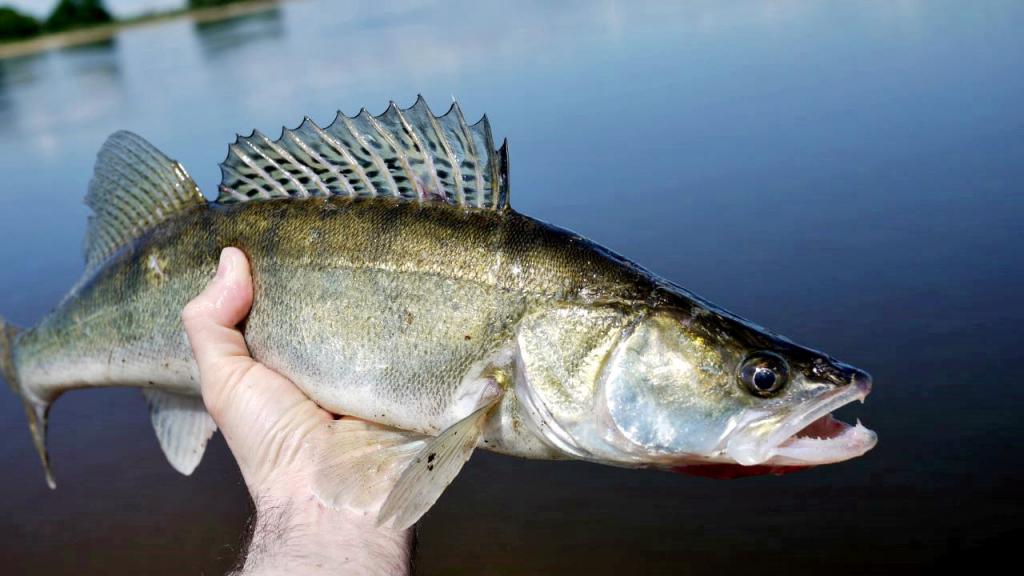 сом
Сазан (речной карп)
судак
щука
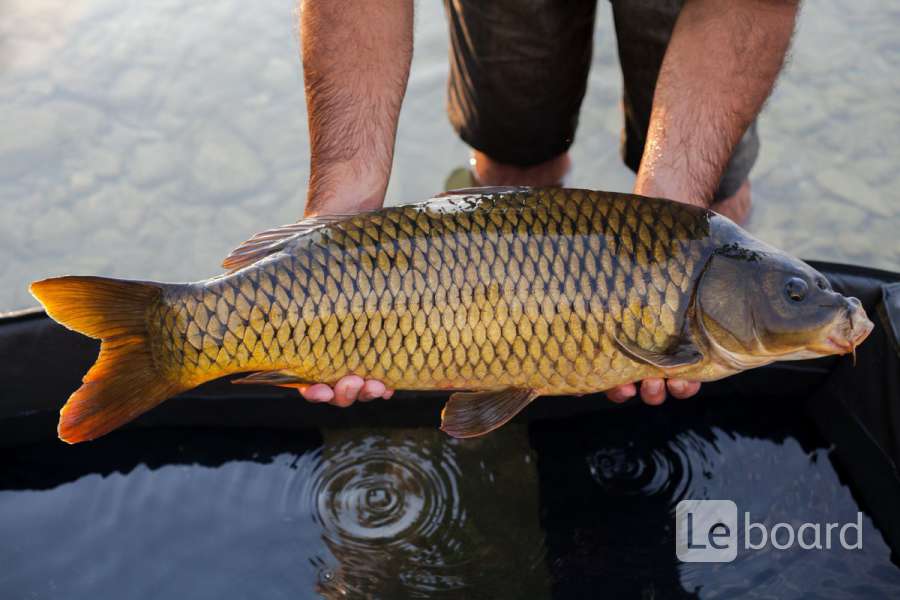 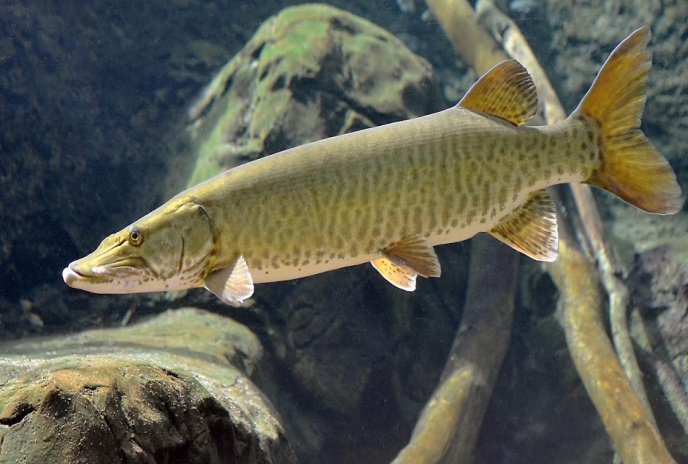 налим
Рыбинские  рыбы (70 видов в               Волге)
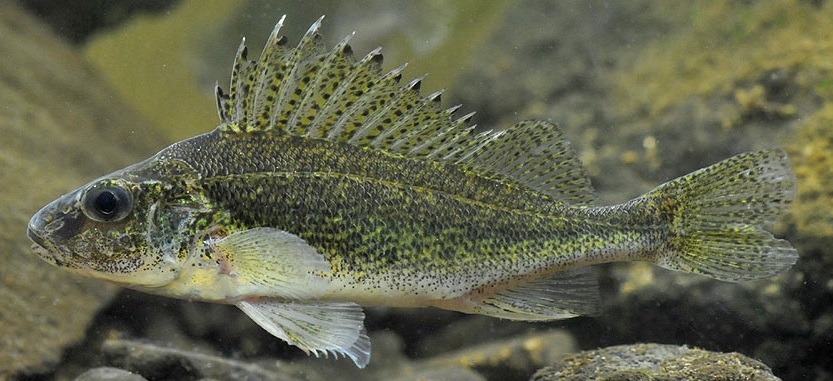 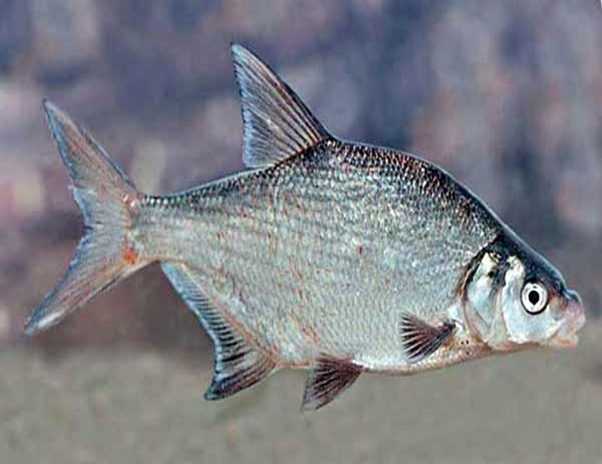 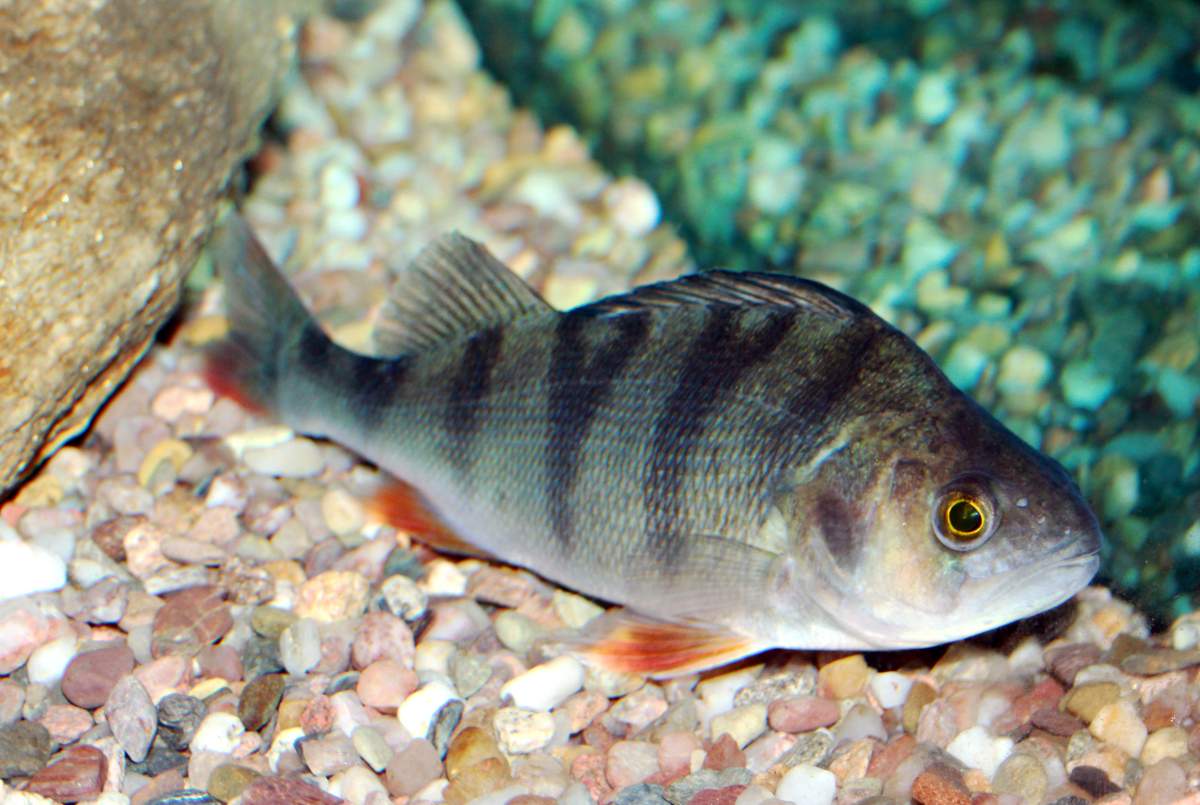 чехонь
лещ
окунь
карась
ерш
плотва
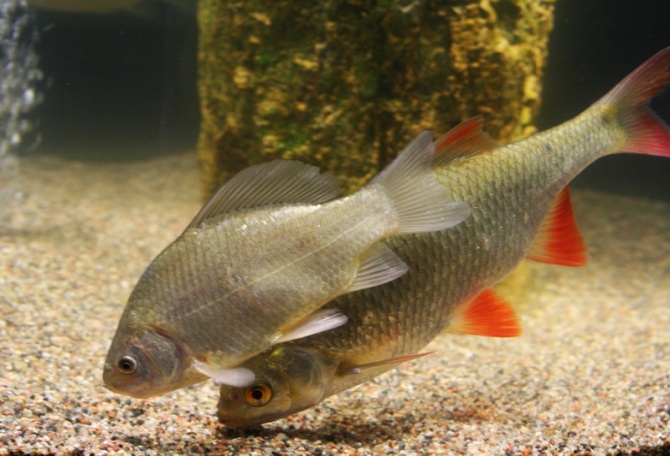 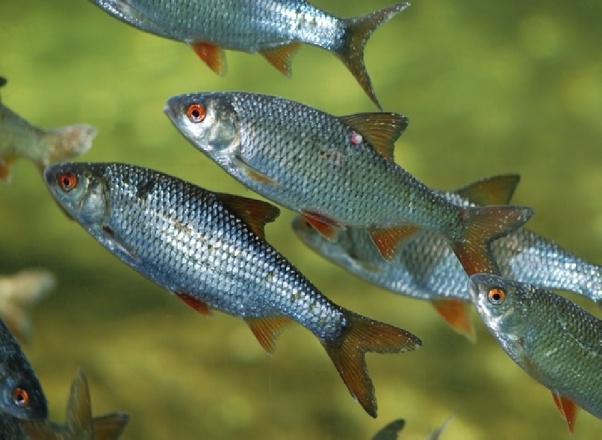 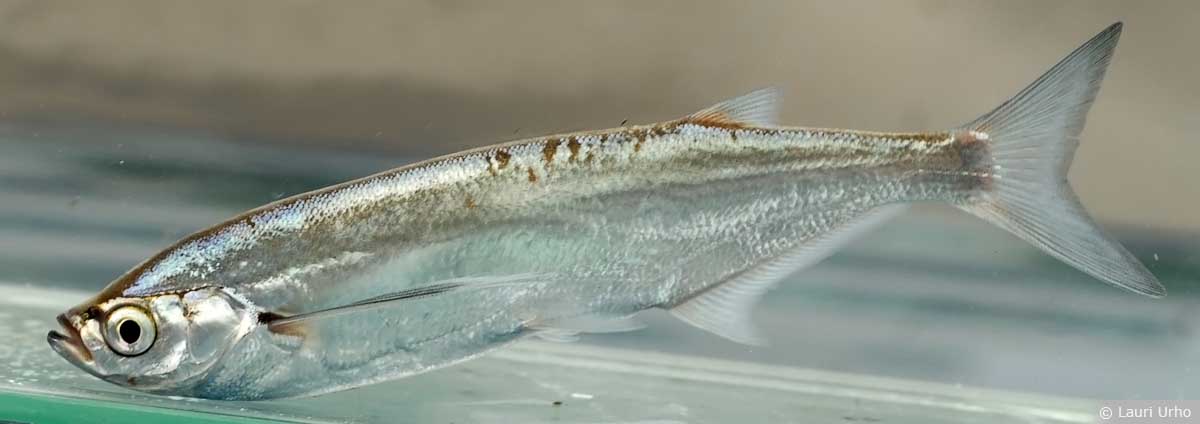 Рыбинские музеи основаны в
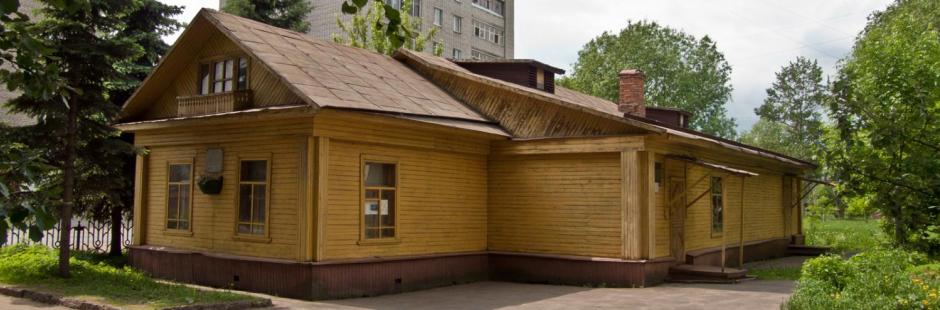 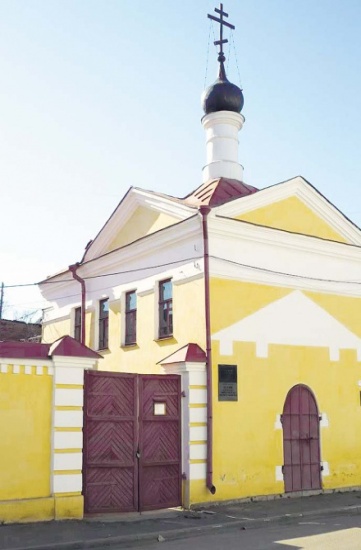 Музей-заповедник:
1900+100/10=
Дом-музей А.А.Ухтомского:
2000 – 10 =
Музей Мологи:
1990+ 20/4=
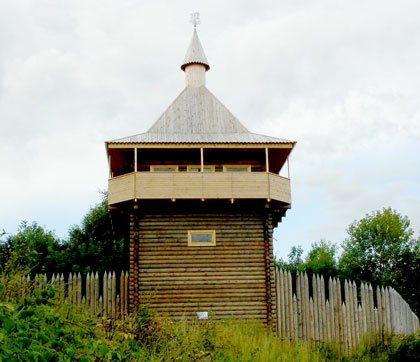 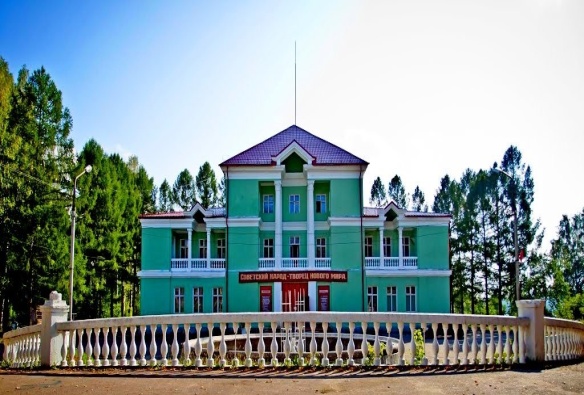 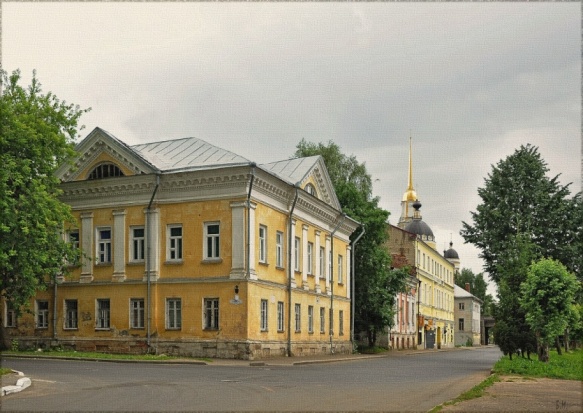 Музей братьев Нобелей:
2000+(10*2-17)=
Музей советского периода:
2000+24/2=
Музей Усть –Шексны:
2000+36/6=
Рыбинск в ребусах
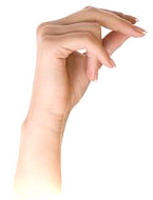 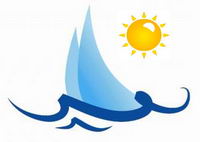 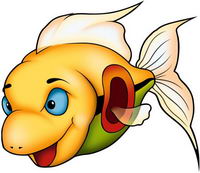 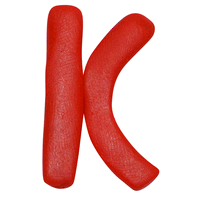 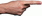 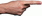 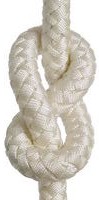 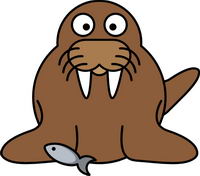 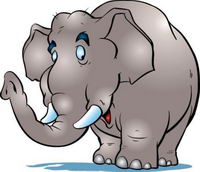 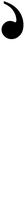 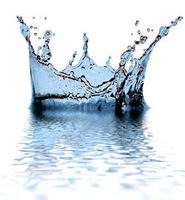 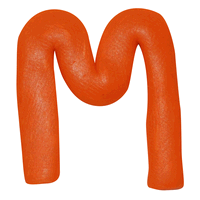 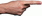 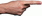 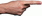 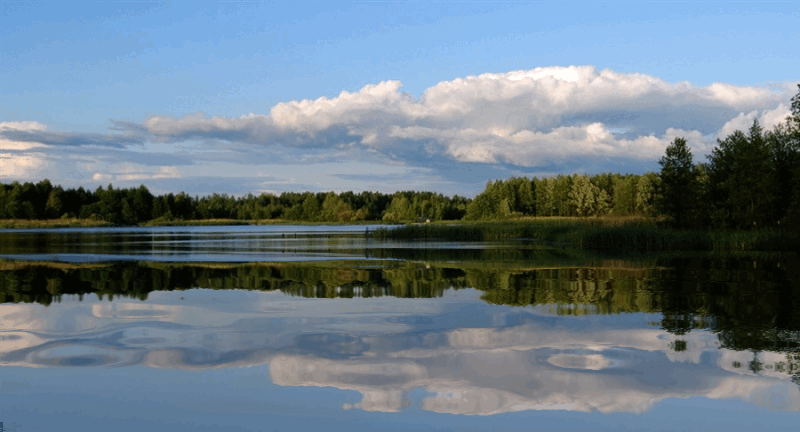 Волга – всем рекам мать!
Прогулка по Рыбинску
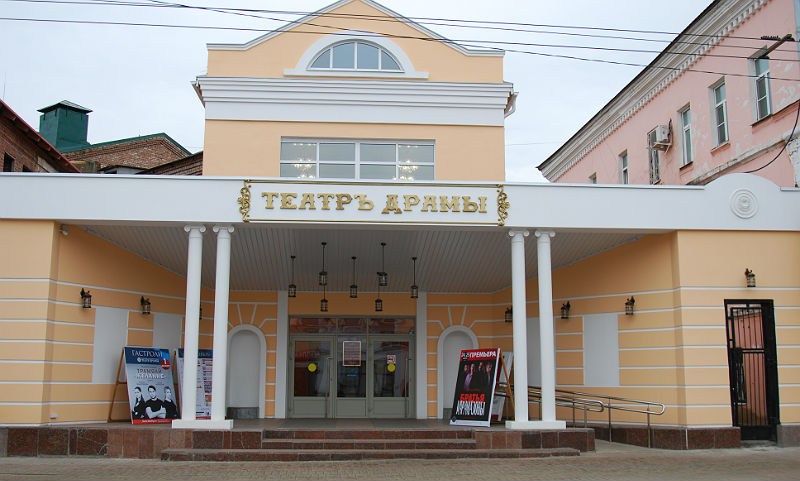 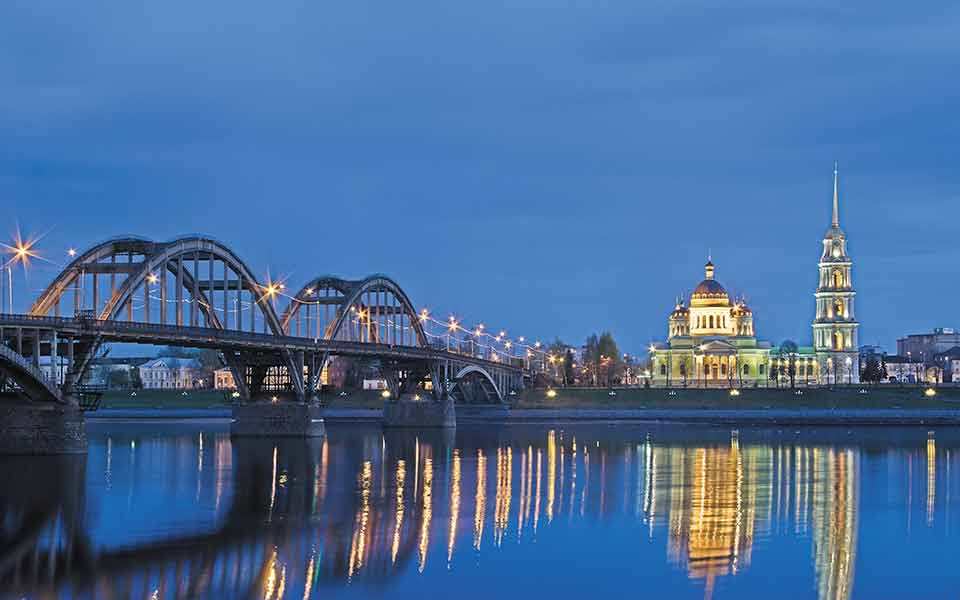 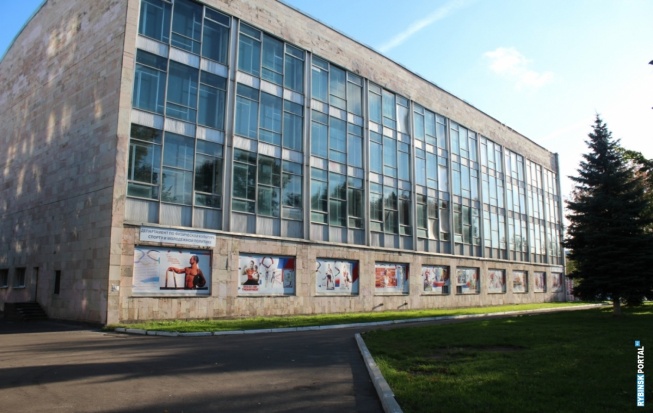 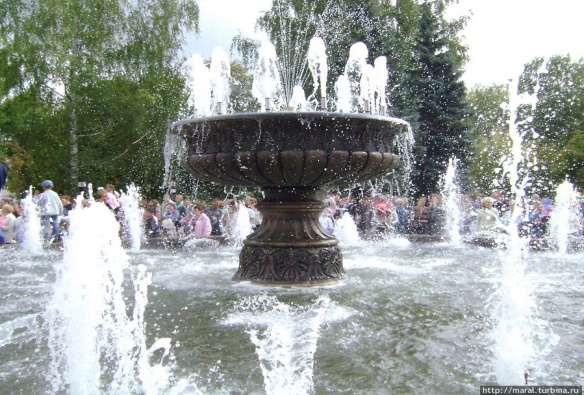 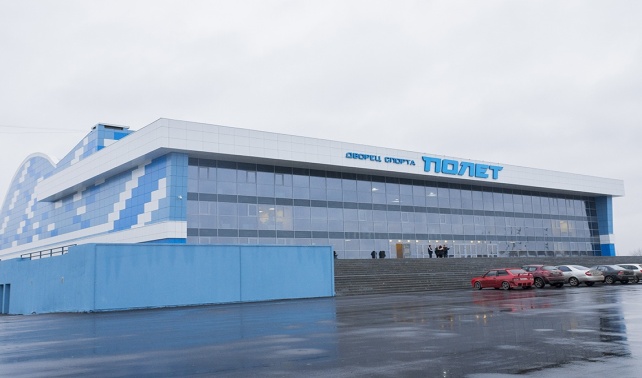 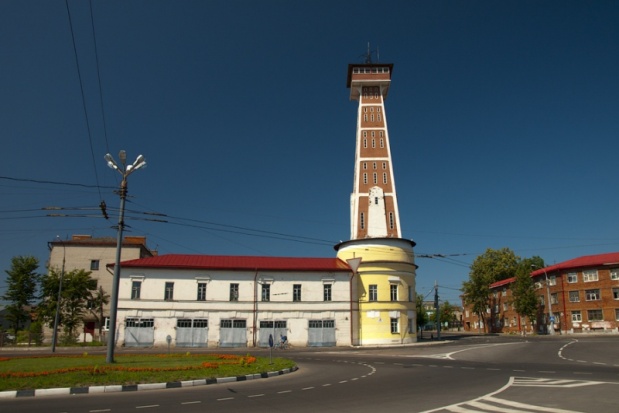 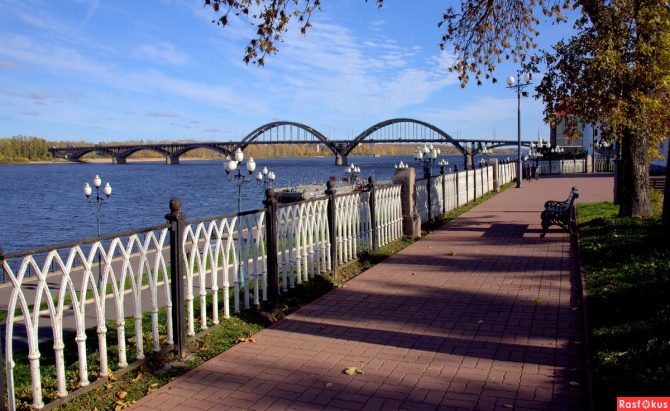 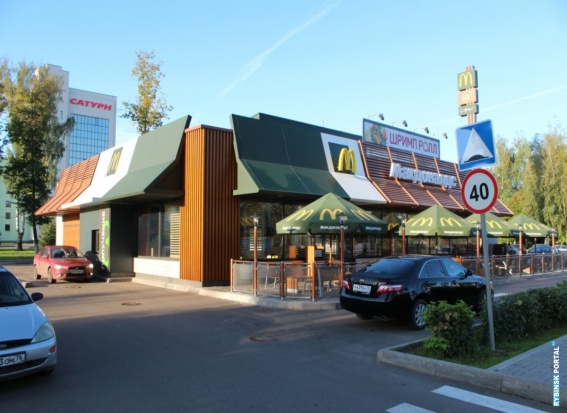